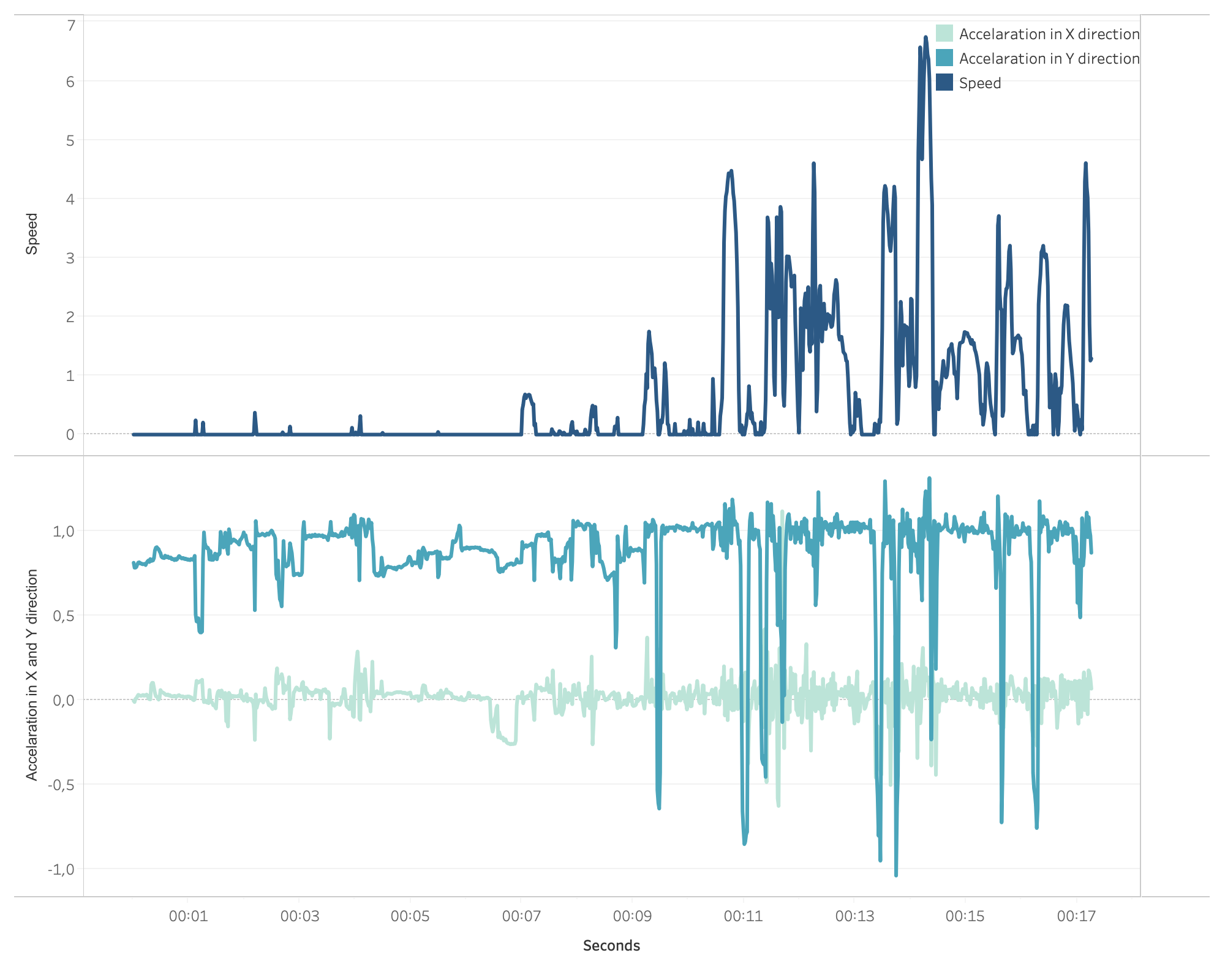 Substitute:
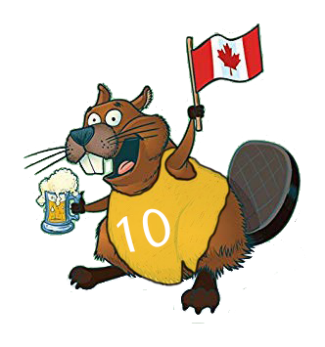 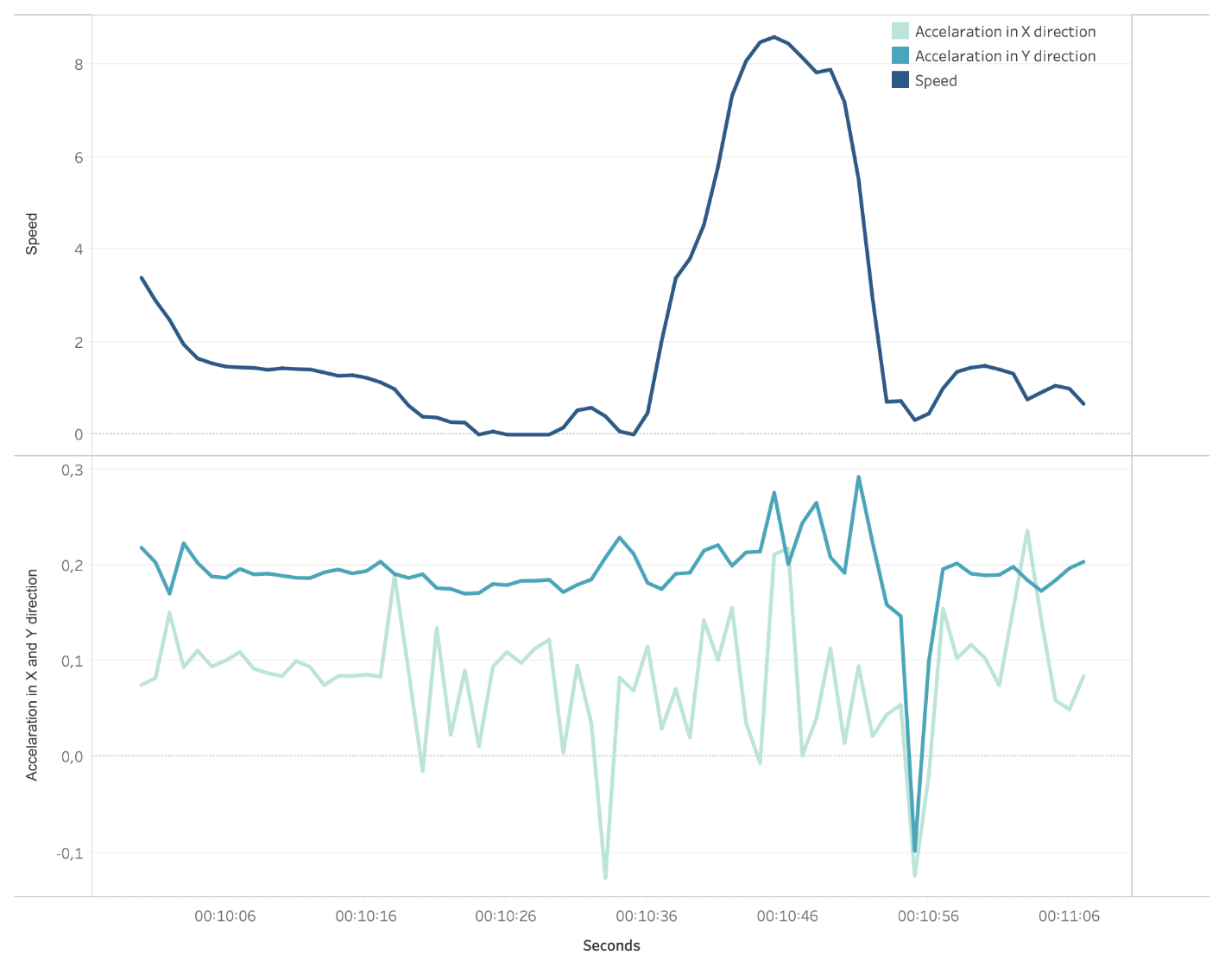 Try:
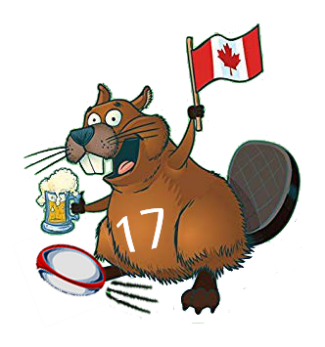 NEW DATA: UNLOCKED
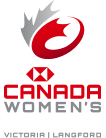 Points per Game and Player
Total Gametime Experience
Age of Players
…
Does good perfomance lead to less Self-Evaluation?
Does dilligence in reporting lead to a better perfomance?
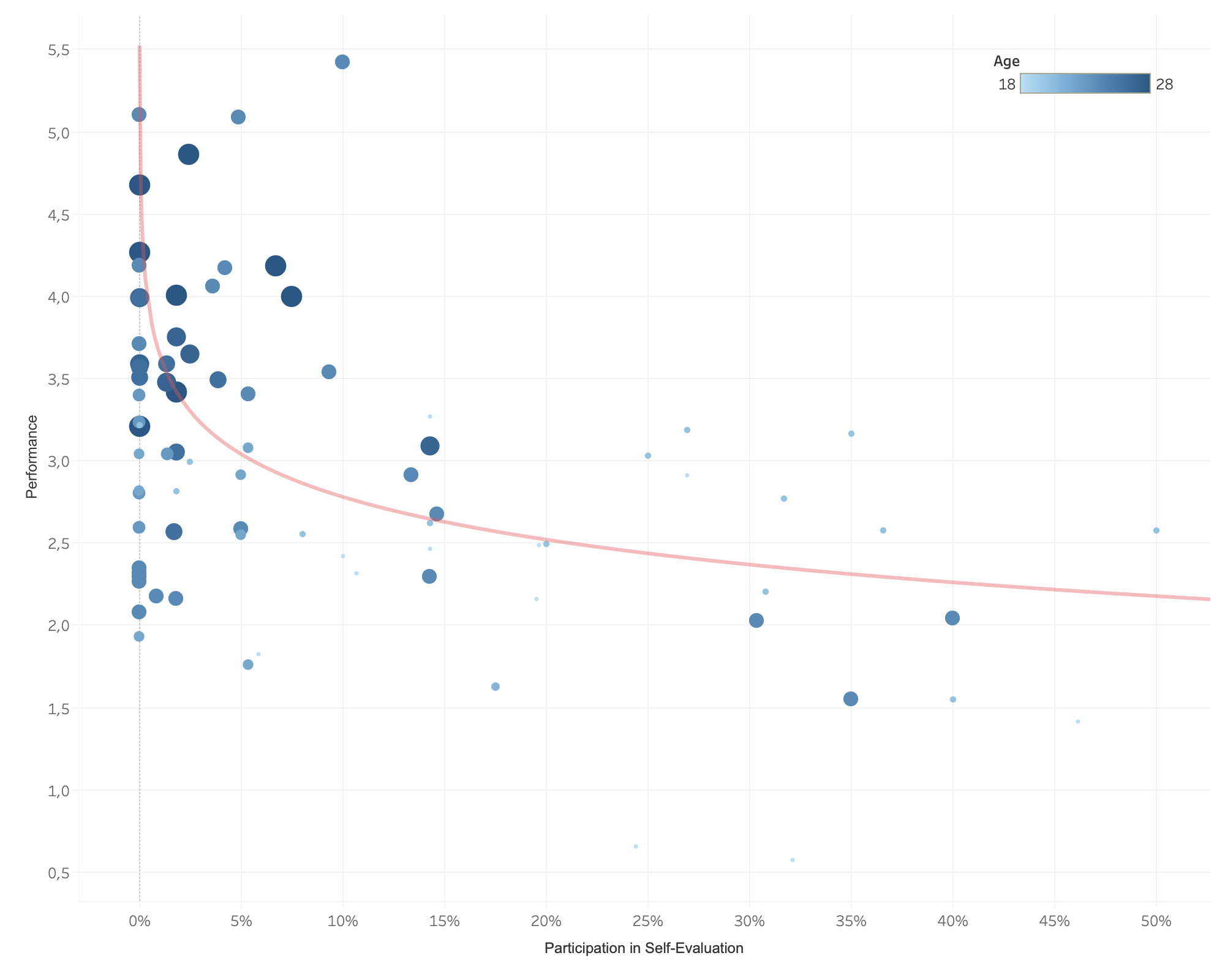 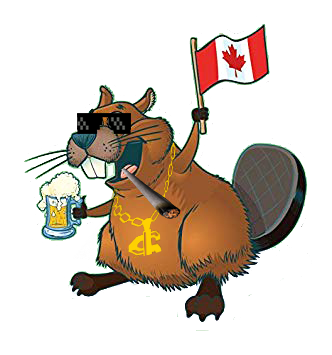 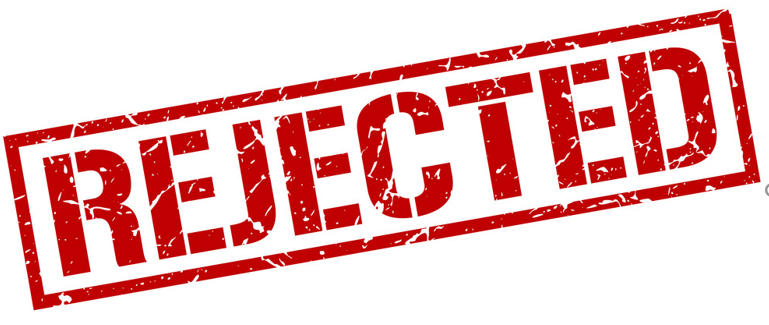 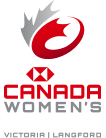 What influences Pain?
Does dilligence in reporting lead to a better perfomance?
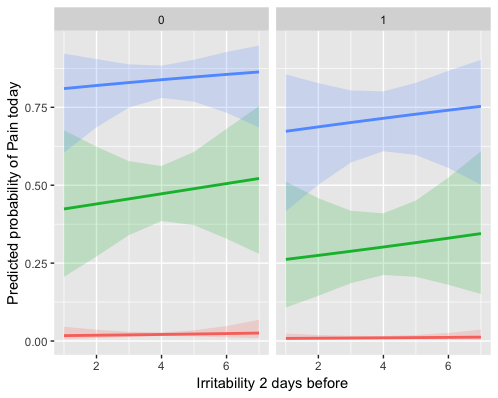 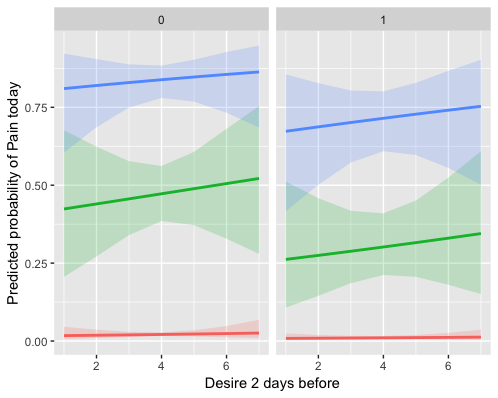 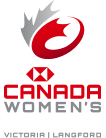 No Pain during previous 2 days
Pain during one of the previous days
Pain on both previous days